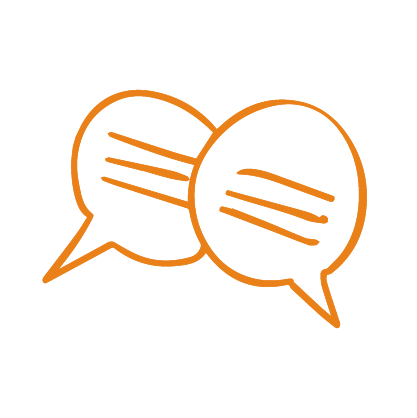 TALK TO US
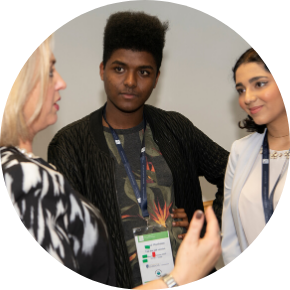 Your health rights in primary care
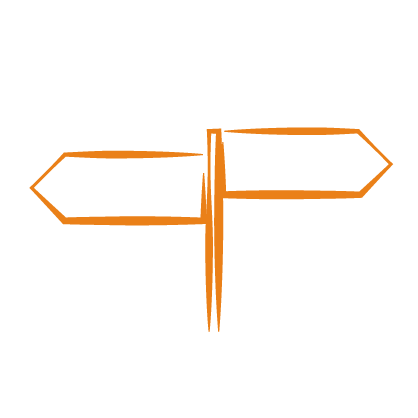 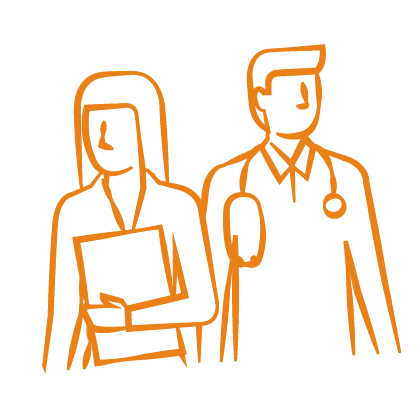 1
Participate within your comfort zone
1
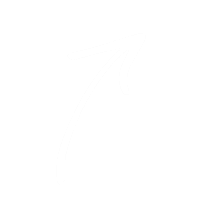 Ground rules
Respect each 
others views
2
Introductions
Consider keeping sensitive information
confidential
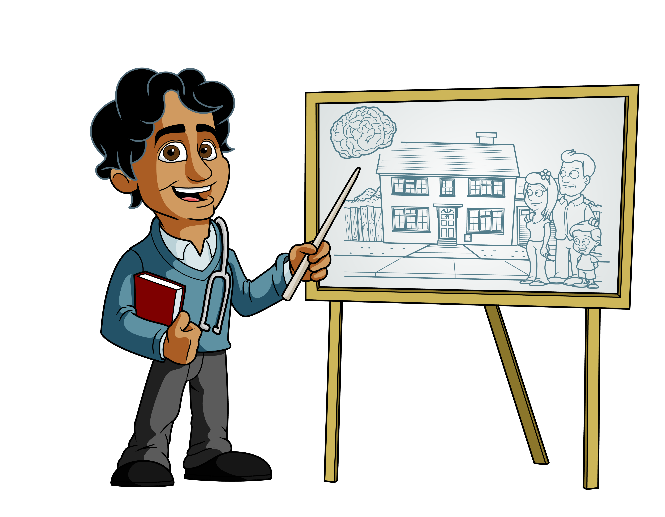 3
Enjoy!
4
2
Primary care
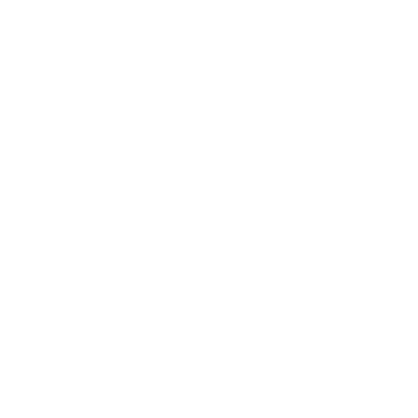 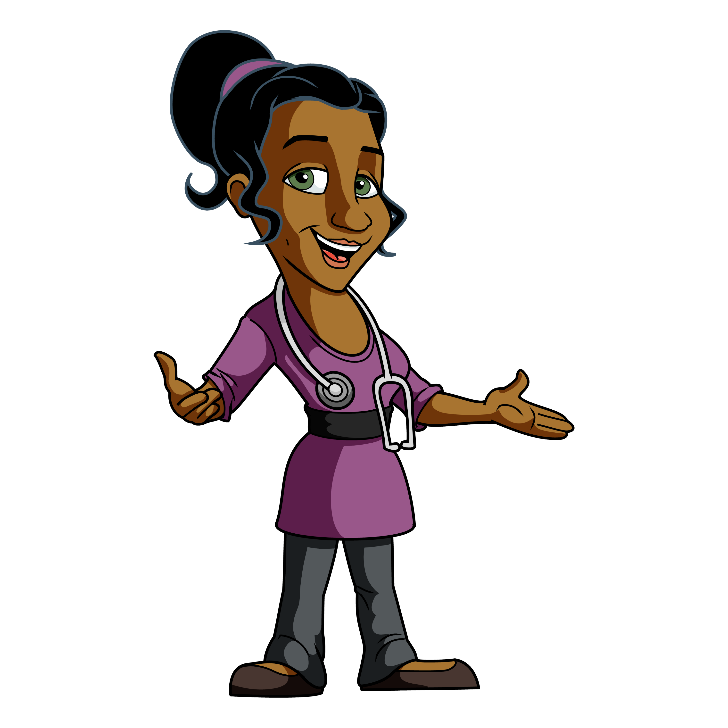 Walk-in centres
Pharmacists 
Sexual Health services
School nurses/health visitors 
Mental health services 
Doctors surgery i.e. GPs, nurses, managers, receptionists
3
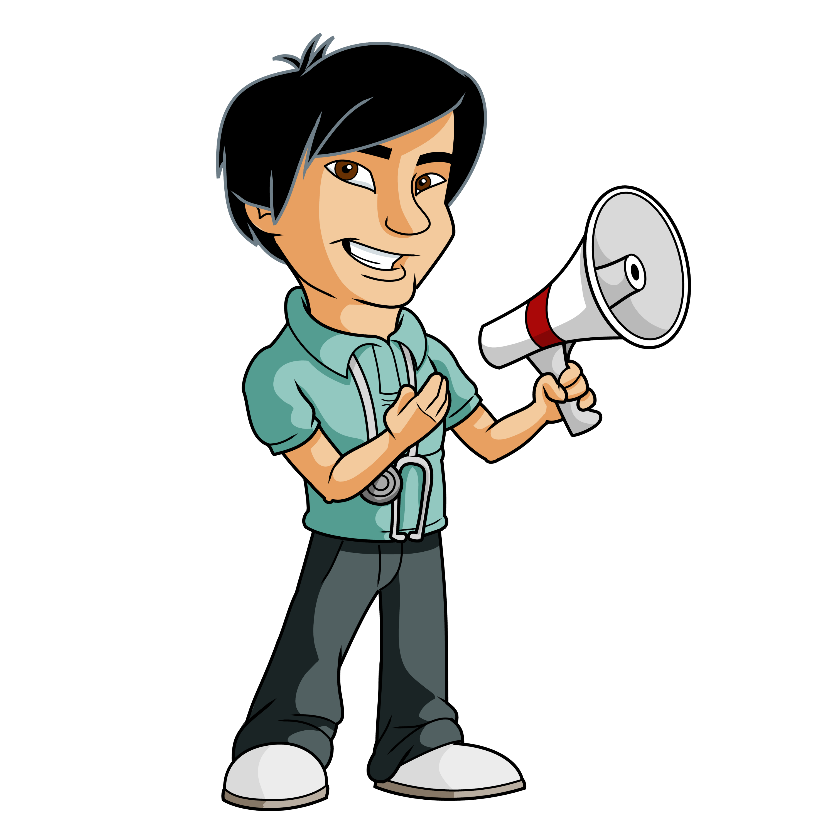 Questions for us…
Why don’t you work in a hospital? 
How do you become a doctor? 
Do you get embarrassed? 
How can I look after my skin? 
Can I bring a friend? 
Where can I get health information? 
How could I book an appointment?
4
Who knows what confidentiality means?
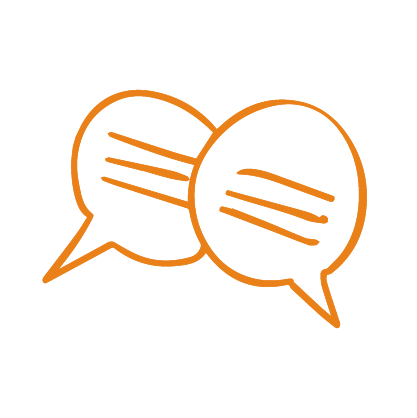 Green bucket 
YES
Red bucket 
NO
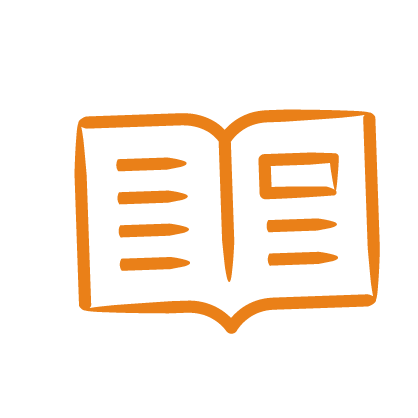 5
Would you feel confident to go to a healthcare appointment alone?
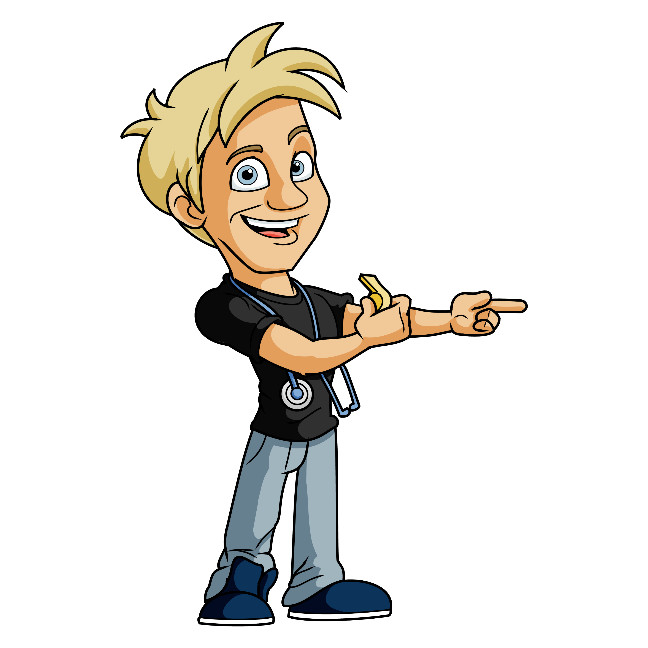 Green bucket 
YES
Red bucket 
NO
6
How old do you have to be to see a doctor or nurse alone?
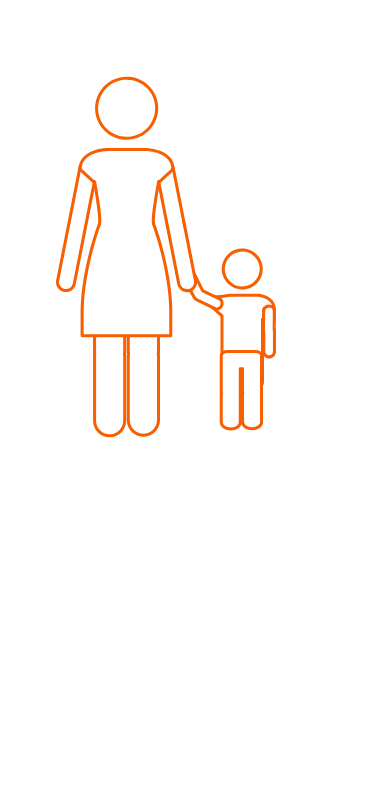 12 years?
Any age?
14 years?
16 years?
7
Mental Health
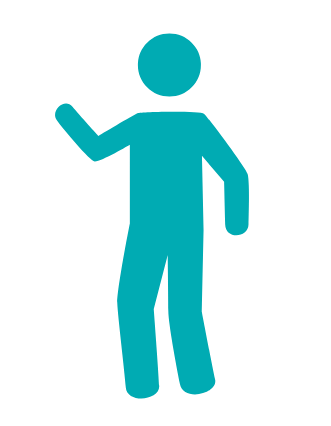 Minor illness
Body map
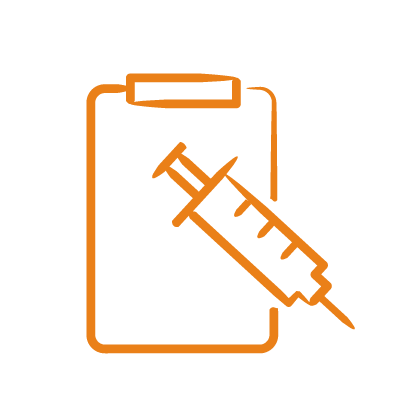 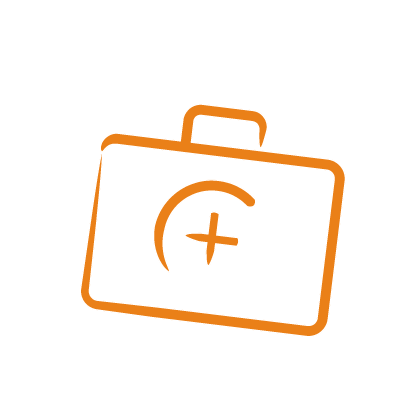 Health promotion
Major illness
8
[Speaker Notes: Prompts: Include confidentiality and age. 
Carers information. 
Self-care. 
Mental health top tips.]
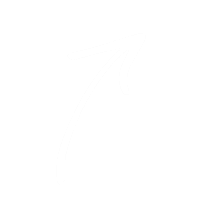 What is confidentiality?
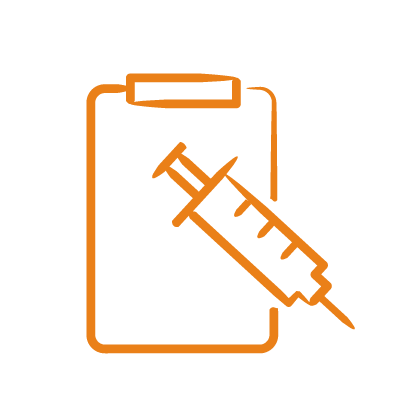 Same for all ages…
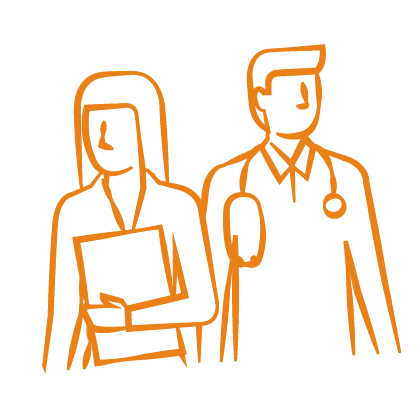 A health professional must not disclose anything learned from a person without that person’s agreement…
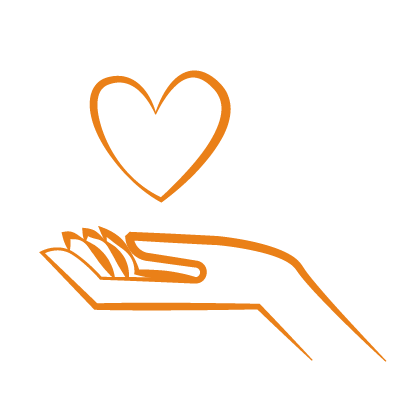 We might encourage you to tell someone…
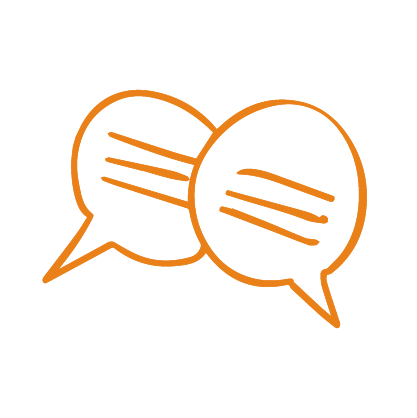 May only be broken where there is risk of harm...
9
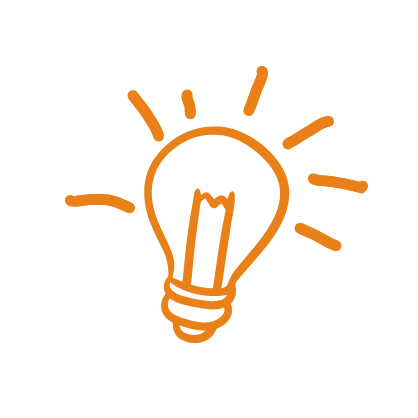 Consent and capacity
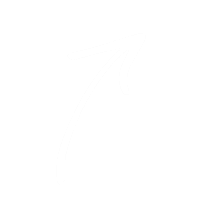 Agree to something and understand why it is happening…
10
Self-care
How can we stay well?
Healthy eating
Exercise
Socialising
Sleeping
Not smoking
Not taking drugs 
Avoid alcohol
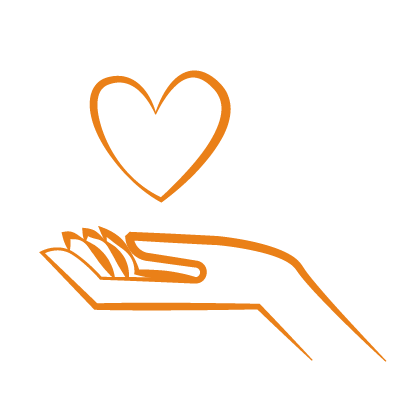 11
Support in healthcare
How can we stay well?
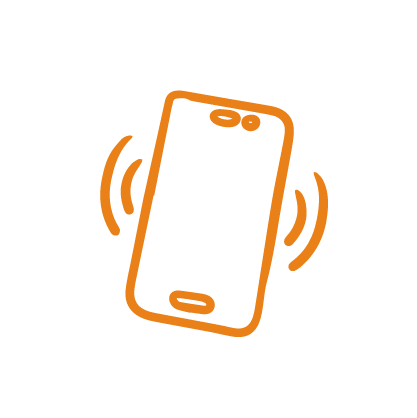 NHS choices
Young carers
MIND
NSPCC/Childline
GP practice websites
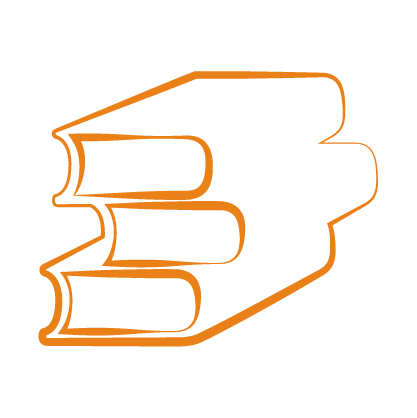 12
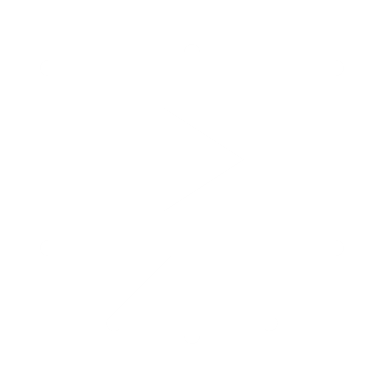 Video
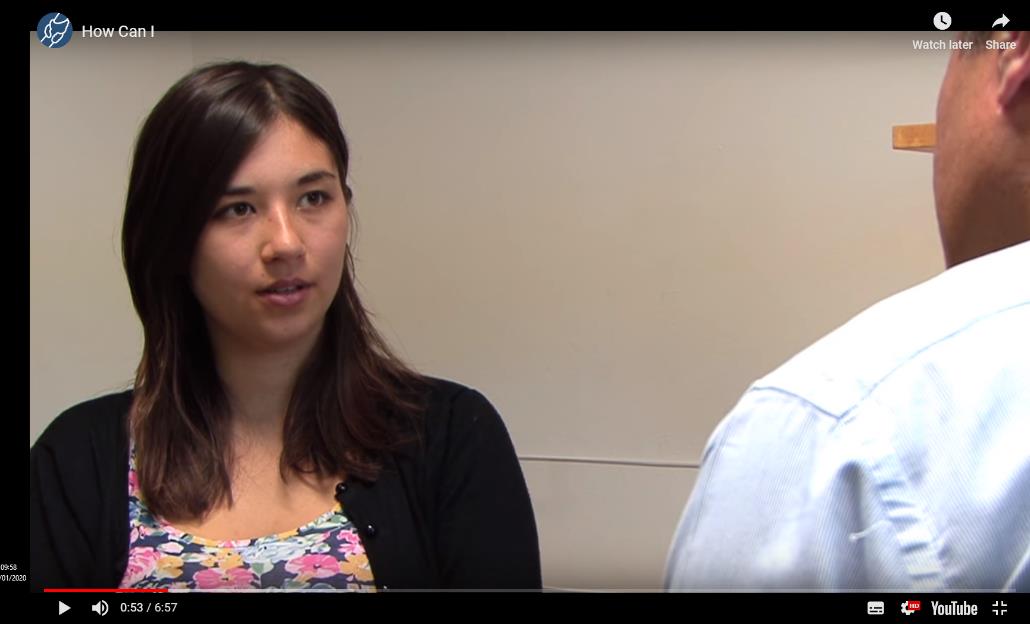 13
[Speaker Notes: https://www.bing.com/videos/search?q=youtube+brighton+and+hove+gp&view=detail&mid=5FD266D698CFA8E00A0C5FD266D698CFA8E00A0C&FORM=VIRE

The video image is hyperlinked. Play the video from 0.28 seconds to 4.05mins]
Answers
14
Who knows what confidentiality means?
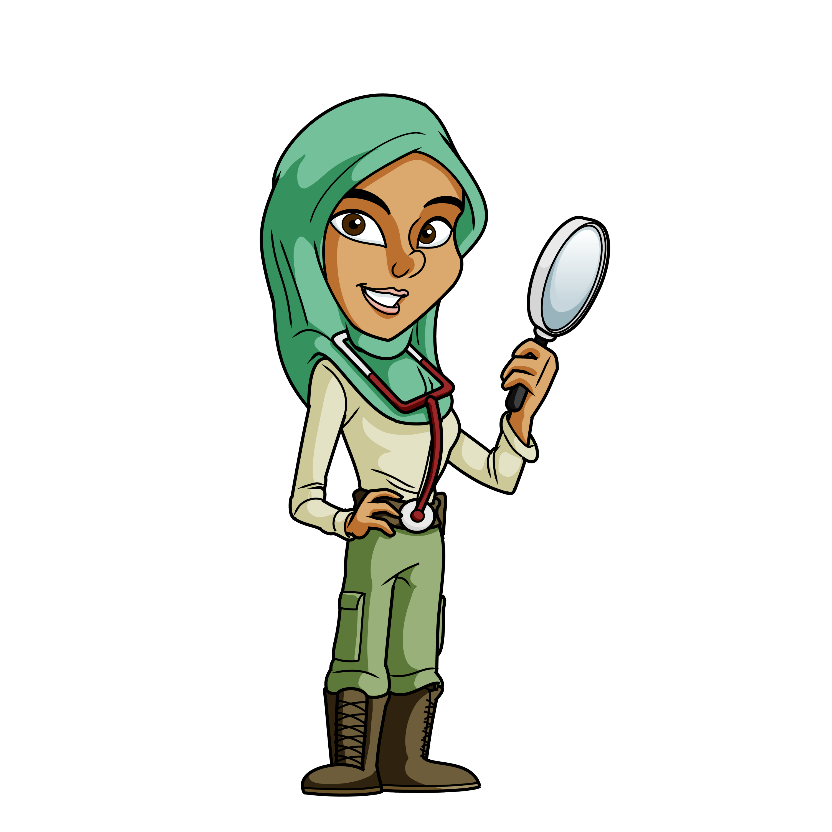 Green bucket 
YES
Red bucket 
NO
15
Would you feel confident to go to a health care appointment alone?
What could we do to make it easier?
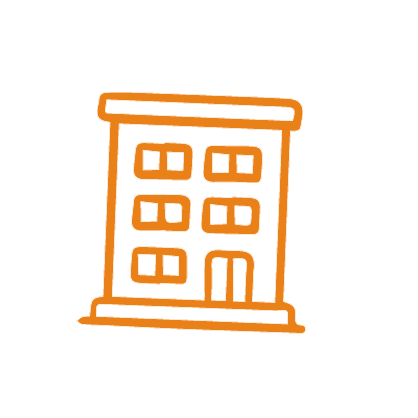 Green bucket 
YES
Red bucket 
NO
16
How old do you have to be to see a doctor or nurse alone?
12 years?
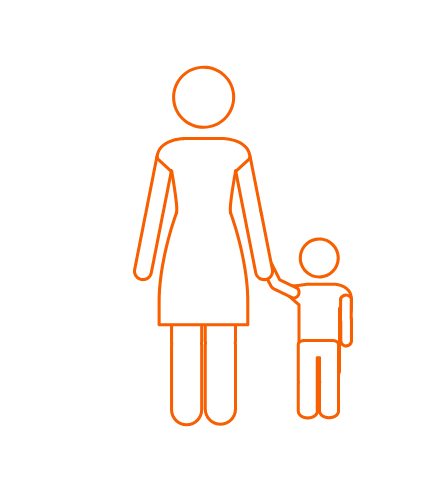 Any age?
14 years?
16 years?
17
Any more questions?
18